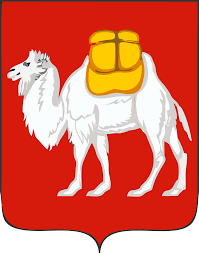 МИНИСТЕРСТВО ЭКОЛОГИИ ЧЕЛЯБИНСКОЙ ОБЛАСТИ
НАЦИОНАЛЬНЫЙ ПРОЕКТ «ЭКОЛОГИЯ» 
РЕГИОНАЛЬНЫЙ ПРОЕКТ «ЧИСТЫЙ ВОЗДУХ (ЧЕЛЯБИНСКАЯ ОБЛАСТЬ)»
ДОКЛАДЧИК : ЛИХАЧЕВ СЕРГЕЙ ФЕДОРОВИЧ,ИСПОЛНЯЮЩИЙ  ОБЯЗАННОСТИ МИНИСТРА ЭКОЛОГИИ ЧЕЛЯБИНСКОЙ ОБЛАСТИ
2019 год
МИНИСТЕРСТВО ЭКОЛОГИИ ЧЕЛЯБИНСКОЙ ОБЛАСТИ
ЦЕЛИ, ОЖИДАЕМЫЕ РЕЗУЛЬТАТЫ РЕГИОНАЛЬНОГО ПРОЕКТА «ЧИСТЫЙ ВОЗДУХ»
Цель проекта - кардинальное снижение уровня загрязнения атмосферного воздуха в крупных промышленных центрах, в том числе уменьшение не менее чем на 20 процентов совокупного объема выбросов загрязняющих веществ  в атмосферный воздух в наиболее загрязненных городах (Челябинск, Магнитогорск)
Ожидаемые результаты

снижение совокупного объема выбросов за период  2019 – 2024 годов на 22 %;

уменьшение количества городов с высоким и очень высоким уровнем загрязнения            атмосферного воздуха  с 2 до 0;

увеличение объема потребления природного газа в качестве моторного топлива за год  с 16,12 до  72 млн. нм3
2
МИНИСТЕРСТВО ЭКОЛОГИИ ЧЕЛЯБИНСКОЙ ОБЛАСТИ
СОГЛАШЕНИЯ В РАМКАХ РЕГИОНАЛЬНОГО ПРОЕКТА «ЧИСТЫЙ ВОЗДУХ»
«1»
«Безденежные» соглашение
«0»
«Денежные» соглашения 
(в связи с тем, что  федеральное финансирование не предусмотрено)
3
МИНИСТЕРСТВО ЭКОЛОГИИ ЧЕЛЯБИНСКОЙ ОБЛАСТИ
ПОКАЗАТЕЛИ И РЕЗУЛЬТАТЫ РЕГИОНАЛЬНОГО ПРОЕКТА «ЧИСТЫЙ ВОЗДУХ»
4
МИНИСТЕРСТВО ЭКОЛОГИИ ЧЕЛЯБИНСКОЙ ОБЛАСТИ
ФИНАНСИРОВАНИЕ РЕГИОНАЛЬНОГО ПРОЕКТА «ЧИСТЫЙ ВОЗДУХ»
Федеральный бюджет -  0,00 млн. рублей
ОБЩИЙ БЮДЖЕТ
«45 961,47» 
млн. руб.
Региональный бюджет – 58,15 млн. рублей
Внебюджетные источники -  45 905,32 млн. рублей
5
МИНИСТЕРСТВО ЭКОЛОГИИ ЧЕЛЯБИНСКОЙ ОБЛАСТИ
ИСПОЛНЕНИЕ РЕГИОНАЛЬНОГО ПРОЕКТА «ЧИСТЫЙ ВОЗДУХ»
6
МИНИСТЕРСТВО ЭКОЛОГИИ ЧЕЛЯБИНСКОЙ ОБЛАСТИ
СХЕМА ВЗАИМОДЕЙСТВИЯ С ОРГАНАМИ МЕСТНОГО САМОУПРАВЛЕНИЯ (ОМСУ)
Органы местного самоуправления Челябинска и Магнитогорска принимали участие в разработке комплексных планов по снижению выбросов загрязняющих веществ в атмосферный воздух в городах Челябинске и Магнитогорске, включены в состав рабочей группы при Отраслевом проектном комитете по подготовке и реализации региональной составляющей Национального проекта «Экология» и региональных проектов. 

     В рамках реализации проекта осуществляется взаимодействие с ОМСУ по следующим направлениям:
подбор и оформление земельных участков для размещения автоматизированных постов наблюдения за качеством атмосферного воздуха на территории города Челябинска в рамках реализации проекта территориальной системы наблюдений за состоянием окружающей среды, как составной части государственной системы (сети) наблюдений за состоянием окружающей среды;

взаимодействие при разработке региональных нормативных правовых актов по внедрению мер по управлению дорожным движением в городах, в том числе по применению мер ограничивающего и запретительного воздействия, предоставлению преференций участникам дорожного движения, использующим экологически чистые виды топлива;

взаимодействие в рамках получения финансирования из средств федерального бюджета на реализацию мероприятий, направленных на снижение выбросов загрязняющих веществ от транспорта.
7
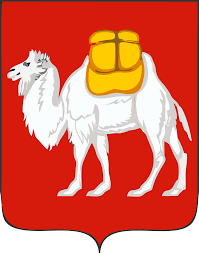 МИНИСТЕРСТВО ЭКОЛОГИИ ЧЕЛЯБИНСКОЙ ОБЛАСТИ
НАЦИОНАЛЬНЫЙ ПРОЕКТ «ЭКОЛОГИЯ» 
РЕГИОНАЛЬНЫЙ ПРОЕКТ «Снижение негативного воздействия 
на окружающую среду путем ликвидации наиболее опасных объектов накопленного вреда окружающей среде и несанкционированных свалок в границах городов (Челябинская область)» («ЧИСТАЯ СТРАНА»)
ДОКЛАДЧИК : ЛИХАЧЕВ СЕРГЕЙ ФЕДОРОВИЧ,ИСПОЛНЯЮЩИЙ  ОБЯЗАННОСТИ МИНИСТРА ЭКОЛОГИИ ЧЕЛЯБИНСКОЙ ОБЛАСТИ
2019 год
МИНИСТЕРСТВО ЭКОЛОГИИ ЧЕЛЯБИНСКОЙ ОБЛАСТИ
ЦЕЛИ, ОЖИДАЕМЫЕ РЕЗУЛЬТАТЫ РЕГИОНАЛЬНОГО ПРОЕКТА «ЧИСТАЯ СТРАНА»
Цель проекта - эффективное обращение с отходами производства и потребления, включая ликвидацию всех выявленных на 1 января 2018 г. несанкционированных свалок в границах городов
Ожидаемые результаты

ликвидированы все выявленные  на 1 января 2018 г. несанкционированные свалки в границах городов (г. Челябинск, г. Магнитогорск, г. Златоуст);

ликвидирован 1 наиболее опасный объект накопленного экологического вреда окружающей среде  (г. Златоуст);

восстановлены, в том числе рекультивированы, 151,1  гектара земель, подверженных негативному воздействию
2
МИНИСТЕРСТВО ЭКОЛОГИИ  ЧЕЛЯБИНСКОЙ ОБЛАСТИ
СОГЛАШЕНИЯ В РАМКАХ РЕГИОНАЛЬНОГО ПРОЕКТА «ЧИСТАЯ СТРАНА»
«1»
«Безденежные» соглашение
«0»
«Денежные» соглашения 
(в связи с отсутствием ПСД на рекультивацию и длительным сроком определения единственного исполнителя)
3
МИНИСТЕРСТВО ЭКОЛОГИИ ЧЕЛЯБИНСКОЙ ОБЛАСТИ
ПОКАЗАТЕЛИ И РЕЗУЛЬТАТЫ РЕГИОНАЛЬНОГО ПРОЕКТА «ЧИСТАЯ СТРАНА»
4
МИНИСТЕРСТВО ЭКОЛОГИИ ЧЕЛЯБИНСКОЙ ОБЛАСТИ
ФИНАНСИРОВАНИЕ РЕГИОНАЛЬНОГО ПРОЕКТА «ЧИСТАЯ СТРАНА»
Федеральный бюджет -  2 976,55 млн. рублей
ОБЩИЙ БЮДЖЕТ
«3 934,55» 
млн. руб.
Региональный бюджет – 792,02 млн. рублей
Местные бюджеты -  165,98 млн. рублей
5
МИНИСТЕРСТВО ЭКОЛОГИИ ЧЕЛЯБИНСКОЙ ОБЛАСТИ
ИСПОЛНЕНИЕ РЕГИОНАЛЬНОГО ПРОЕКТА «ЧИСТАЯ  СТРАНА»
6
МИНИСТЕРСТВО ЭКОЛОГИИ ЧЕЛЯБИНСКОЙ ОБЛАСТИ
СХЕМА ВЗАИМОДЕЙСТВИЯ С ОРГАНАМИ МЕСТНОГО САМОУПРАВЛЕНИЯ (ОМСУ)
Органы местного самоуправления :

включены в состав рабочей группы при Отраслевом проектном комитете по подготовке и реализации региональной составляющей Национального проекта «Экология» и региональных проектов (от Челябинска и Магнитогорска); 

участвуют в составлении заявок на федеральное финансирование (от Челябинска).
7
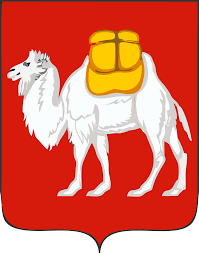 МИНИСТЕРСТВО ЭКОЛОГИИ ЧЕЛЯБИНСКОЙ ОБЛАСТИ
НАЦИОНАЛЬНЫЙ ПРОЕКТ «ЭКОЛОГИЯ» 
РЕГИОНАЛЬНЫЙ ПРОЕКТ «ФОРМИРОВАНИЕ КОМПЛЕКСНОЙ 
СИСТЕМЫ ОБРАЩЕНИЯ С ТВЕРДЫМИ КОММУНАЛЬНЫМИ ОТХОДАМИ (ЧЕЛЯБИНСКОЙ ОБЛАСТИ)»
ДОКЛАДЧИК : ЛИХАЧЕВ СЕРГЕЙ ФЕДОРОВИЧ,ИСПОЛНЯЮЩИЙ  ОБЯЗАННОСТИ МИНИСТРА ЭКОЛОГИИ ЧЕЛЯБИНСКОЙ ОБЛАСТИ
2019 год
МИНИСТЕРСТВО ЭКОЛОГИИ ЧЕЛЯБИНСКОЙ ОБЛАСТИ
ЦЕЛИ, ОЖИДАЕМЫЕ РЕЗУЛЬТАТЫ РЕГИОНАЛЬНОГО ПРОЕКТА «ФОРМИРОВАНИЕ КОМПЛЕКСНОЙ  СИСТЕМЫ ОБРАЩЕНИЯ С ТКО»
Цель проекта – эффективное обращение с отходами производства и потребления, включая ликвидацию всех выявленных на 1 января 2018 г. несанкционированных свалок в границах городов
Ожидаемые результаты

разработана 1 электронная модель территориальных схем обращения с отходами, в том числе с твердыми коммунальными отходами (ТКО);

введено в промышленную эксплуатацию 0,08 млн. тонн мощностей по утилизации отходов и фракций после обработки ТКО;

введено в промышленную эксплуатацию 0,8 млн. тонн мощностей по обработке ТКО
2
МИНИСТЕРСТВО ЭКОЛОГИИ ЧЕЛЯБИНСКОЙ ОБЛАСТИ
СОГЛАШЕНИЯ В РАМКАХ РЕГИОНАЛЬНОГО ПРОЕКТА «ФОРМИРОВАНИЕ КОМПЛЕКСНОЙ  СИСТЕМЫ ОБРАЩЕНИЯ С ТКО»
«1»
«Безденежные» соглашение
«Денежные» соглашения 
(в связи с изменением механизма создания системы ТКО – созданием публично-правовой компании)
«0»
3
МИНИСТЕРСТВО ЭКОЛОГИИ ЧЕЛЯБИНСКОЙ ОБЛАСТИ
ПОКАЗАТЕЛИ И РЕЗУЛЬТАТЫ РЕГИОНАЛЬНОГО ПРОЕКТА «ФОРМИРОВАНИЕ КОМПЛЕКСНОЙ  СИСТЕМЫ ОБРАЩЕНИЯ С ТКО»
4
МИНИСТЕРСТВО ЭКОЛОГИИ ЧЕЛЯБИНСКОЙ ОБЛАСТИ
ФИНАНСИРОВАНИЕ РЕГИОНАЛЬНОГО ПРОЕКТА «ФОРМИРОВАНИЕ КОМПЛЕКСНОЙ  СИСТЕМЫ ОБРАЩЕНИЯ С ТКО»
Федеральный бюджет -  216,43 млн.  рублей
ОБЩИЙ БЮДЖЕТ
«2 598,2» 
млн. руб.
Региональный бюджет – 50,77 млн. рублей
Внебюджетные источники -  2 331,0 млн. рублей
5
МИНИСТЕРСТВО ЭКОЛОГИИ ЧЕЛЯБИНСКОЙ ОБЛАСТИ
ИСПОЛНЕНИЕ РЕГИОНАЛЬНОГО ПРОЕКТА «ФОРМИРОВАНИЕ КОМПЛЕКСНОЙ  СИСТЕМЫ ОБРАЩЕНИЯ С ТКО»
6
МИНИСТЕРСТВО ЭКОЛОГИИ ЧЕЛЯБИНСКОЙ ОБЛАСТИ
СХЕМА ВЗАИМОДЕЙСТВИЯ С ОРГАНАМИ МЕСТНОГО САМОУПРАВЛЕНИЯ
Органы местного самоуправления Челябинска и Магнитогорска включены в состав рабочей группы при Отраслевом проектном комитете по подготовке и реализации региональной составляющей Национального проекта «Экология» и региональных проектов.     
       Заключение соглашений с муниципальными образованиями Челябинской области, а также софинансирование мероприятий регионального проекта из местных бюджетов не предусмотрено, но участие органов местного самоуправления в реализации проекта не исключается.
      Участие органов местного самоуправления связано с постановкой на государственный кадастровый учет и предоставлением в аренду земельных участков под объекты концессионного соглашения в Челябинском и Магнитогорском кластерах.
       В настоящее время договора аренды между органами местного самоуправления и концессионером подписаны в отношении всех объектов концессионного соглашения, предусмотренных к созданию в рамках регионального проекта «Формирование комплексной системы обращения с твердыми коммунальными отходами Челябинской области».
7
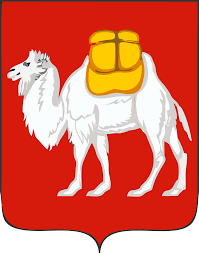 МИНИСТЕРСТВО ЭКОЛОГИИ ЧЕЛЯБИНСКОЙ ОБЛАСТИ
НАЦИОНАЛЬНЫЙ ПРОЕКТ «ЭКОЛОГИЯ» 
РЕГИОНАЛЬНЫЙ ПРОЕКТ «СОХРАНЕНИЕ УНИКАЛЬНЫХ ВОДНЫХ ОБЪЕКТОВ (ЧЕЛЯБИНСКАЯ ОБЛАСТЬ)»
ДОКЛАДЧИК : ЛИХАЧЕВ СЕРГЕЙ ФЕДОРОВИЧ,ИСПОЛНЯЮЩИЙ  ОБЯЗАННОСТИ МИНИСТРА ЭКОЛОГИИ ЧЕЛЯБИНСКОЙ ОБЛАСТИ
2019 год
МИНИСТЕРСТВО ЭКОЛОГИИ ЧЕЛЯБИНСКОЙ ОБЛАСТИ
ЦЕЛИ, ОЖИДАЕМЫЕ РЕЗУЛЬТАТЫ РЕГИОНАЛЬНОГО ПРОЕКТА «СОХРАНЕНИЕ УНИКАЛЬНЫХ ВОДНЫХ ОБЪЕКТОВ)»
Цель проекта - сохранение к 2024 году водных объектов за счет улучшения экологического состояния гидрографической сети
Ожидаемые результаты

осуществлена экологическая реабилитация реки Миасс в городе Челябинске  площадью 0,0869 тыс. га ;

с привлечением волонтерского движения  проведены мероприятия по очистке от бытового мусора и древесного хлама 18 км береговой полосы реки Миасс в городе Челябинске;

проведены мероприятия по расчистке  русла реки Ай в Златоустовском городском округе протяженностью  0,74 км
2
МИНИСТЕРСТВО ЭКОЛОГИИ ЧЕЛЯБИНСКОЙ ОБЛАСТИ
СОГЛАШЕНИЯ В РАМКАХ РЕГИОНАЛЬНОГО ПРОЕКТА «СОХРАНЕНИЕ УНИКАЛЬНЫХ ВОДНЫХ ОБЪЕКТОВ (ЧЕЛЯБИНСКАЯ ОБЛАСТЬ)»
«1»
«Безденежные» соглашение
«Денежные» соглашения 
(не требуется, так как средства из федерального бюджета поступают в форме субвенций)
«0»
3
МИНИСТЕРСТВО ЭКОЛОГИИ ЧЕЛЯБИНСКОЙ ОБЛАСТИ
ПОКАЗАТЕЛИ И РЕЗУЛЬТАТЫ РЕГИОНАЛЬНОГО ПРОЕКТА «СОХРАНЕНИЕ УНИКАЛЬНЫХ ВОДНЫХ ОБЪЕКТОВ)»
4
МИНИСТЕРСТВО ЭКОЛОГИИ ЧЕЛЯБИНСКОЙ ОБЛАСТИ
ФИНАНСИРОВАНИЕ РЕГИОНАЛЬНОГО ПРОЕКТА «СОХРАНЕНИЕ УНИКАЛЬНЫХ ВОДНЫХ»
Федеральный бюджет -  369,59 млн. рублей
ОБЩИЙ БЮДЖЕТ
«488,21» 
млн. руб.
Региональный бюджет – 100,62 млн. рублей
Местный бюджет -  18,0 млн. рублей
5
МИНИСТЕРСТВО ЭКОЛОГИИ ЧЕЛЯБИНСКОЙ ОБЛАСТИ
ИСПОЛНЕНИЕ РЕГИОНАЛЬНОГО ПРОЕКТА «СОХРАНЕНИЕ УНИКАЛЬНЫХ ВОДНЫХ ОБЪЕКТОВ»
6
МИНИСТЕРСТВО ЭКОЛОГИИ ЧЕЛЯБИНСКОЙ ОБЛАСТИ
СХЕМА ВЗАИМОДЕЙСТВИЯ С ОРГАНАМИ МЕСТНОГО САМОУПРАВЛЕНИЯ
Органы местного самоуправления Челябинска и Магнитогорска включены в состав рабочей группы при Отраслевом проектном комитете по подготовке и реализации региональной составляющей Национального проекта «Экология» и региональных проектов. 
       В рамках мер по восстановлению и экологической реабилитации реки Миасс в черте города Челябинска для комплексного подхода к реализации мероприятия необходимо предотвращение поступления в реку Миасс загрязненного стока с территории города Челябинска.
       Для исключения сброса загрязненных сточных и ливневых вод в реку Миасс Администрацией города Челябинска предлагается строительство локальных очистных сооружений на выпусках ливневой канализации в реку Миасс с объединением нескольких близко расположенных выпусков водосбросными коллекторами.
       В настоящее время ведется работа с администрацией города Челябинска по определению стоимости проектирования очистных сооружений.
7